Запятая в сложном предложении с разными видами связи
(задание 20)
Липина Н.В.
ГБОУ СОШ № 2 
г. Нефтегорска
Расставьте знаки препинания: укажите все цифры, на месте которых в предложении должны стоять запятые.
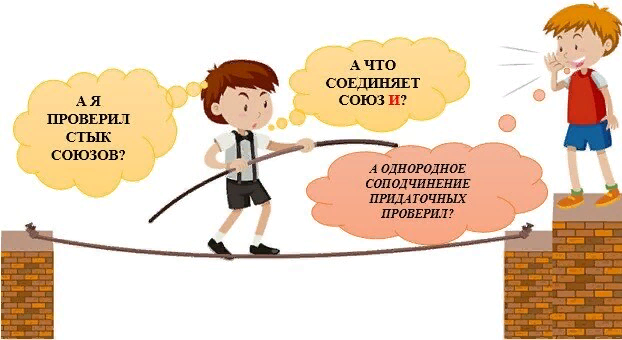 Роль сочинительного союза.

Обратите внимание, что в задании 20 одиночный сочинительный союз (чаще всего это союз И) может соединять как однородные члены (запятая не нужна), так и простые предложения в составе сложносочинённого (запятая нужна). Это значит, что каждый раз вы должны проверять, что соединяет сочинительный союз.
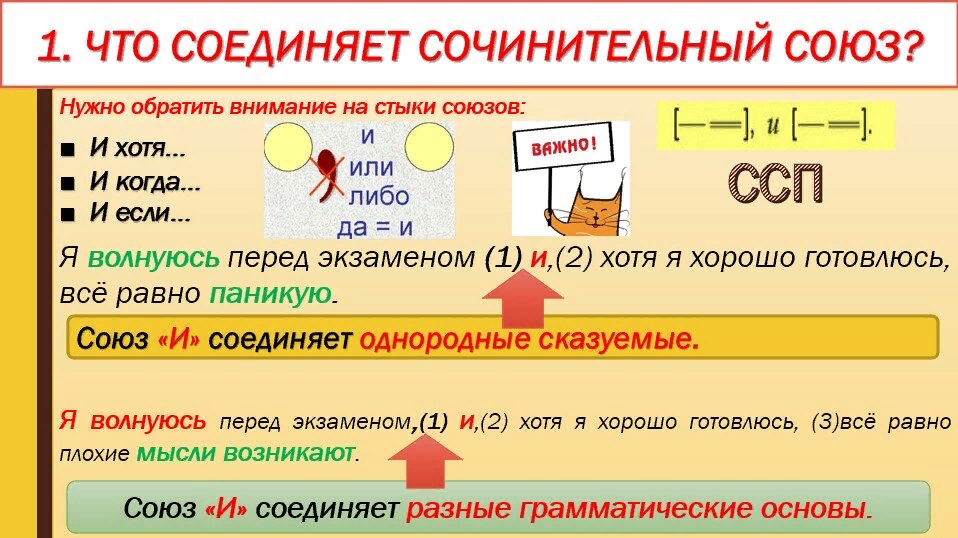 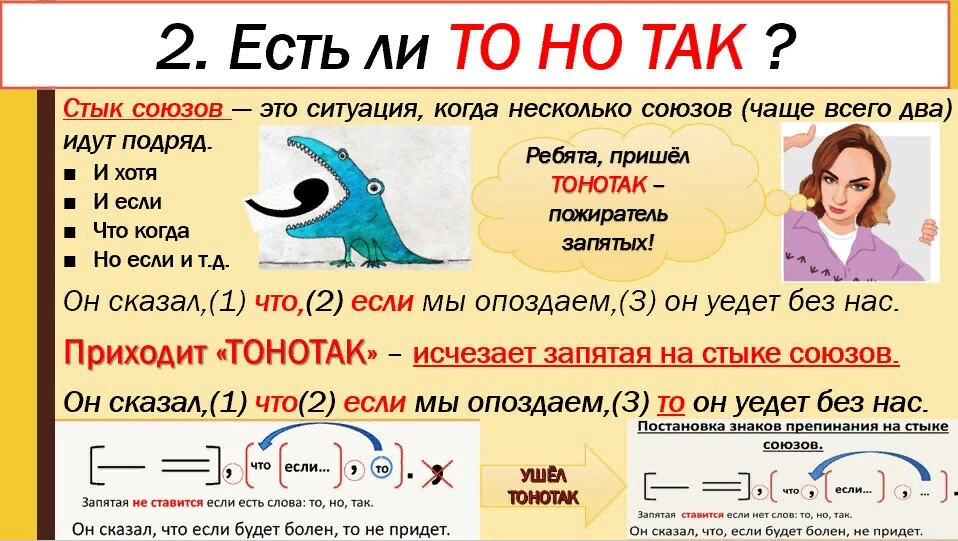 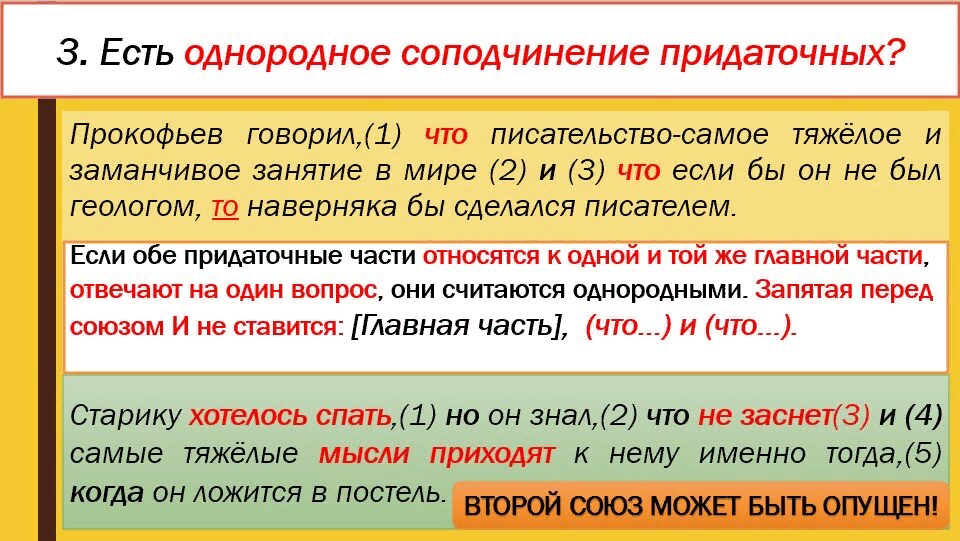 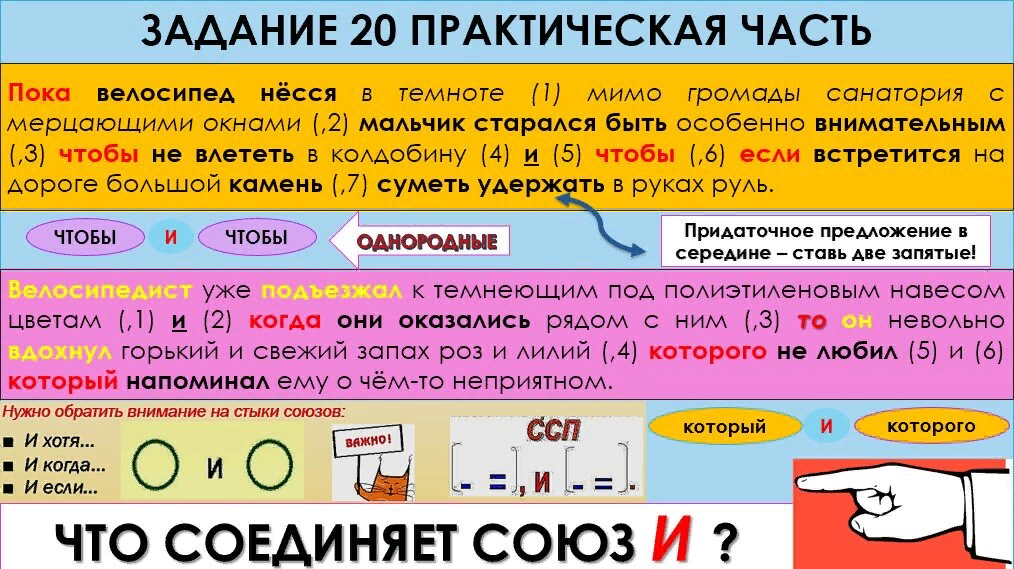 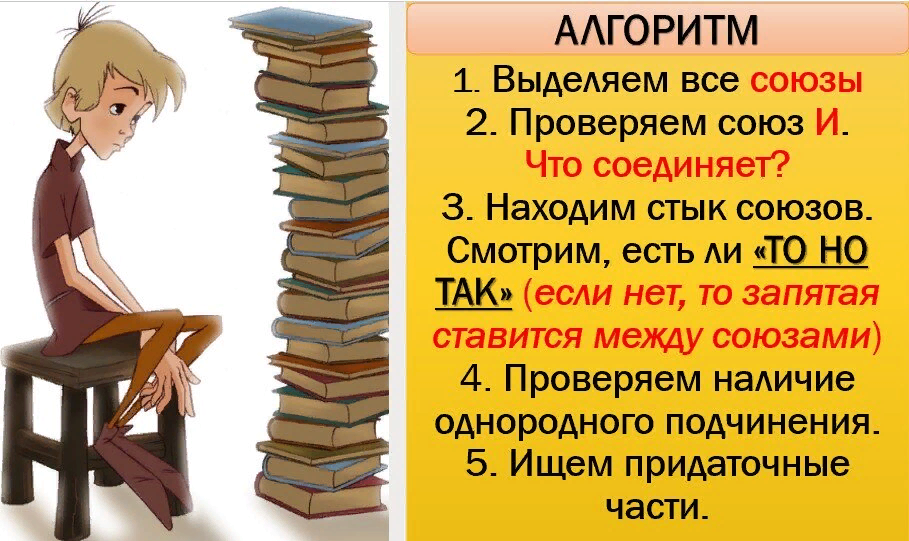 .
Он хотел уверить себя (1) что никакой опасности нет (2) и (3)что верховые по дороге просто померещились мальчику от страха (4) и (5) хотя ему удавалось на короткие минуты обмануть ум ребёнка (6) но в глубине души он ясно чувствовал приближение неотвратимой трагедии.
Слепой знал (1) что в комнату смотрит солнце (2) и (3) что (4) если он протянет руку в окно (5) с кустов посыплется роса.
Расставьте знаки препинания: укажите все цифры, на месте которых в предложении должны стоять запятые.

Пели нескончаемую песню комары (1) и (2) по мере того как сгущались сумерки (3) и смолкали все другие звуки (4) до меня стал доноситься шум далёкого водопада.

(Задание составлено на основе банка ФИПИ)
Спасибо за внимание!